Progress with Bialkali Photocathode Development
Ossy Siegmund, Sharon Jelinsky, Jason McPhate, Joe Tedesco 
Experimental Astrophysics Group,
 Space Sciences Laboratory, 
U. California at Berkeley
Biakali Cathode - Configurations
Photocathode Operation Schemes
Bialkali is a few 100Å thick, and is nominallya deposition as a semitransparent layer on the window, with a proximity gap to the first MCP.
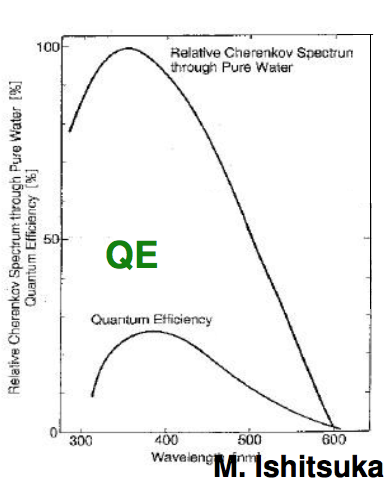 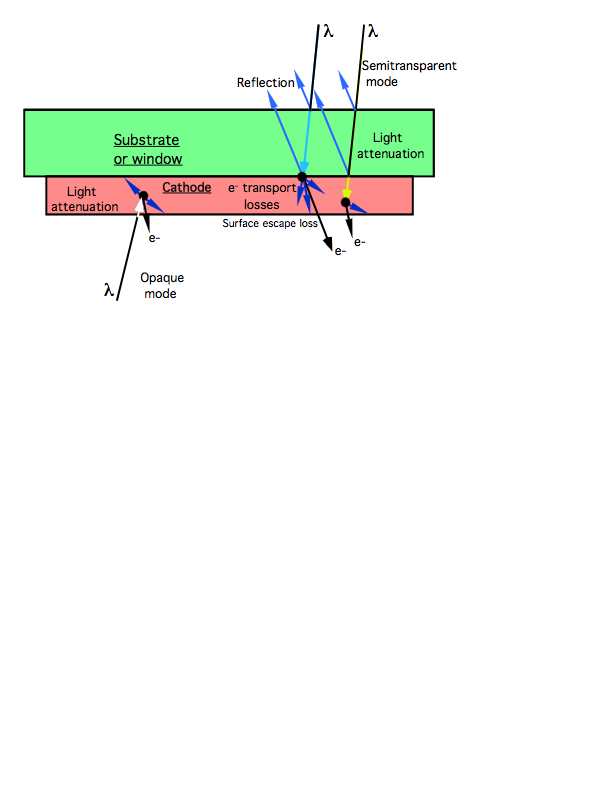 Nominal Cherenkov emissionspectrum compared with bialkali
Typical Bi-Alkali Cathode Characteristics
Lyashenko, Chicago 7/09
2*106Ohm/square
6*109Ohm/square
Cathode Noise  vs Tempexpect 10,000 to 40,000events/sec for 8” tube bialkali!
QE and resistivity  for various bialkali’sWe will use Na2KSb – Why? Resistivity,
noise, temperature robustness, uniformity.
Window of choice B33 - General Parameters
The cathode substrate, window or window coating, affects the photocathode performance. Borofloat B33 Borosilicate has been 
tested, and it is a good photocathode substrate. BUT - it has Tin 
diffused into one side, so we polish it. Anti-reflection coatings 
not baselined, (5 to 9% reflectance in bandpass).
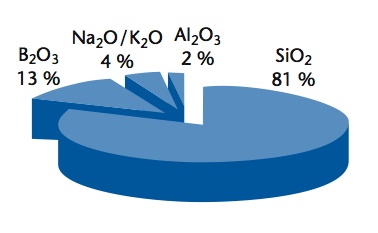 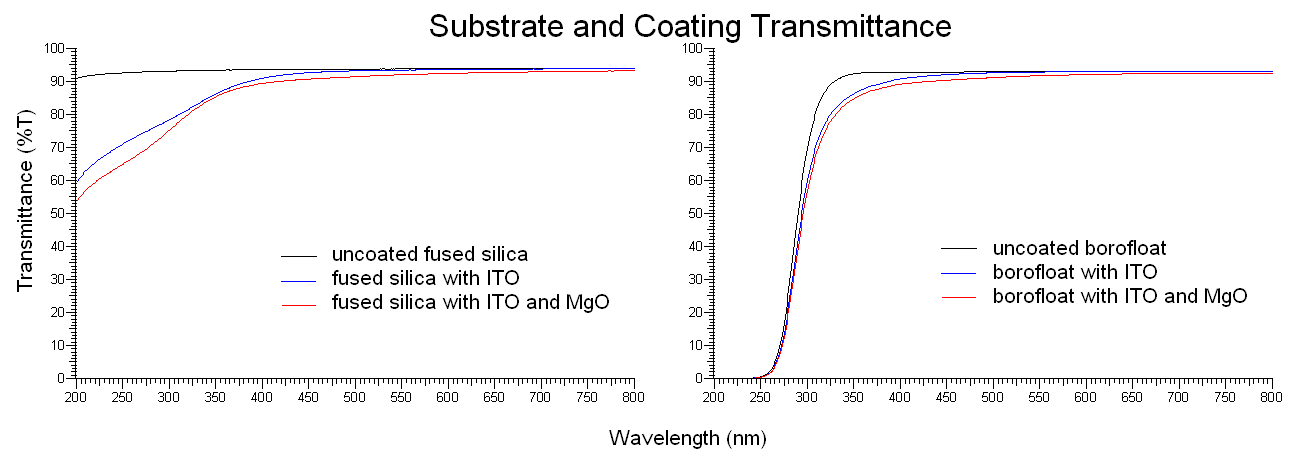 Samples coated by Joe Libera, measured by Lisa Pawlowicz
Refractive index   @400nm
B33             1.47
Air	~1.0
Water	~1.32
B33 Composition
B33 Transmittance is typical of  boro-silicate glasses. We have found no good under-layers yet. Will try MnO.
Bialkali Cathode Development Program
Small window cathode development, 1.22” samples, 4 per run
 Process samples to optimize QE and bandpass
Study Na2KSb, K2CsSb cathodes
 Used several substrate materials, SiO2, verified B33
 Tested MgO/ITO/conductor underlayer for cathodes

Large size window cathode study, 8.7” windows.
 Developed source alkali design for large cathodes
 Developing techniques to make larger area uniform QE
 Optimization cathode QE levels started
 Decide if metal conductor underlayer is needed
 Test window metalization and sealing techniques
[Speaker Notes: The sensitivity of the activated photocathode is considerably higher, with a quantum efficiency of as high as 37% at about 450 Å and a sensitivity cut off energy of about 6.2 eV. The observed decrease of sensitivity at 988 and 520 Å (and probably not observed at ~670 Å) is likely to correspond to 2xEgap+Eaff,, 4xEgap+Eaff,, and 3xEgap+Eaff,, respectively. A much better spectral continuity of the illumination source is required in order to study the UV absorption fine structure.]
Work Flow Program for Bialkali 
Cathode Development
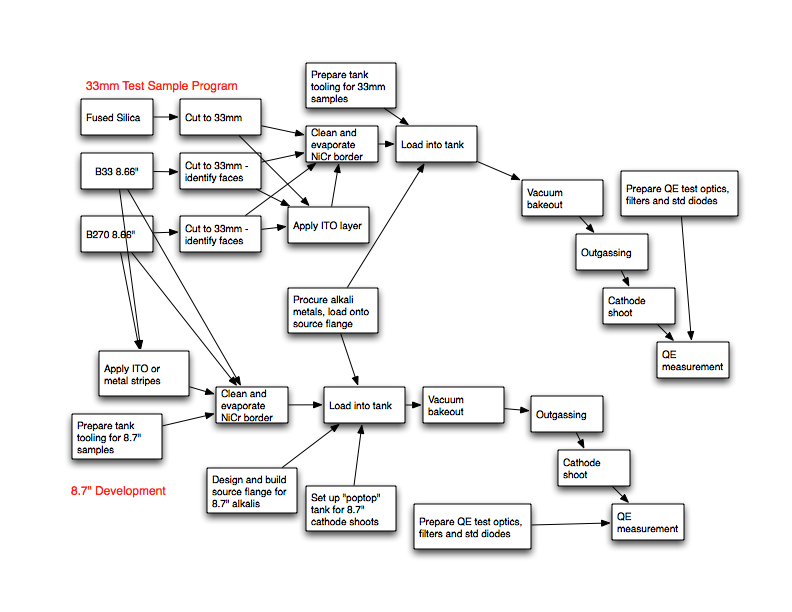 We have
run all the processes.Now we need to optimizethe 20cmdepositions.
Tube Lab, 1.2” old sample test/process station.
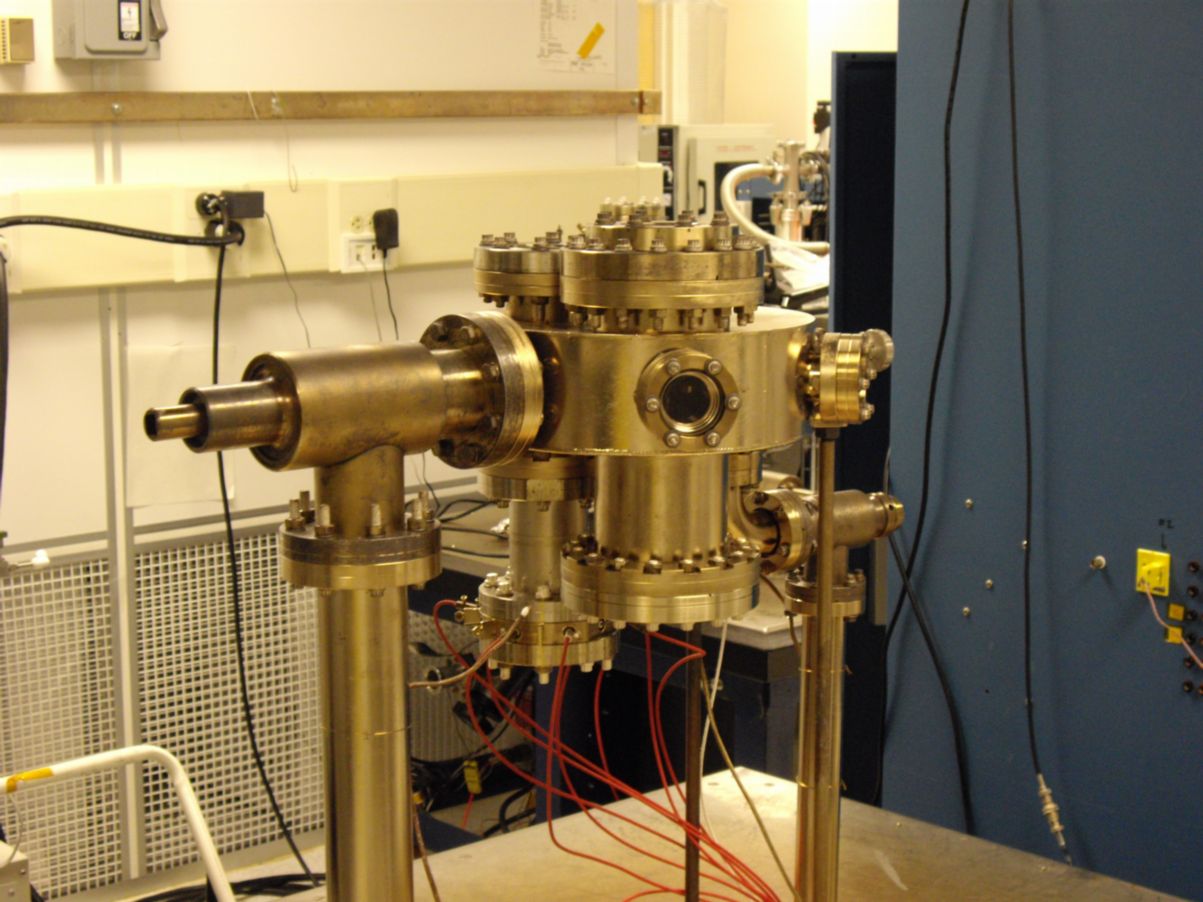 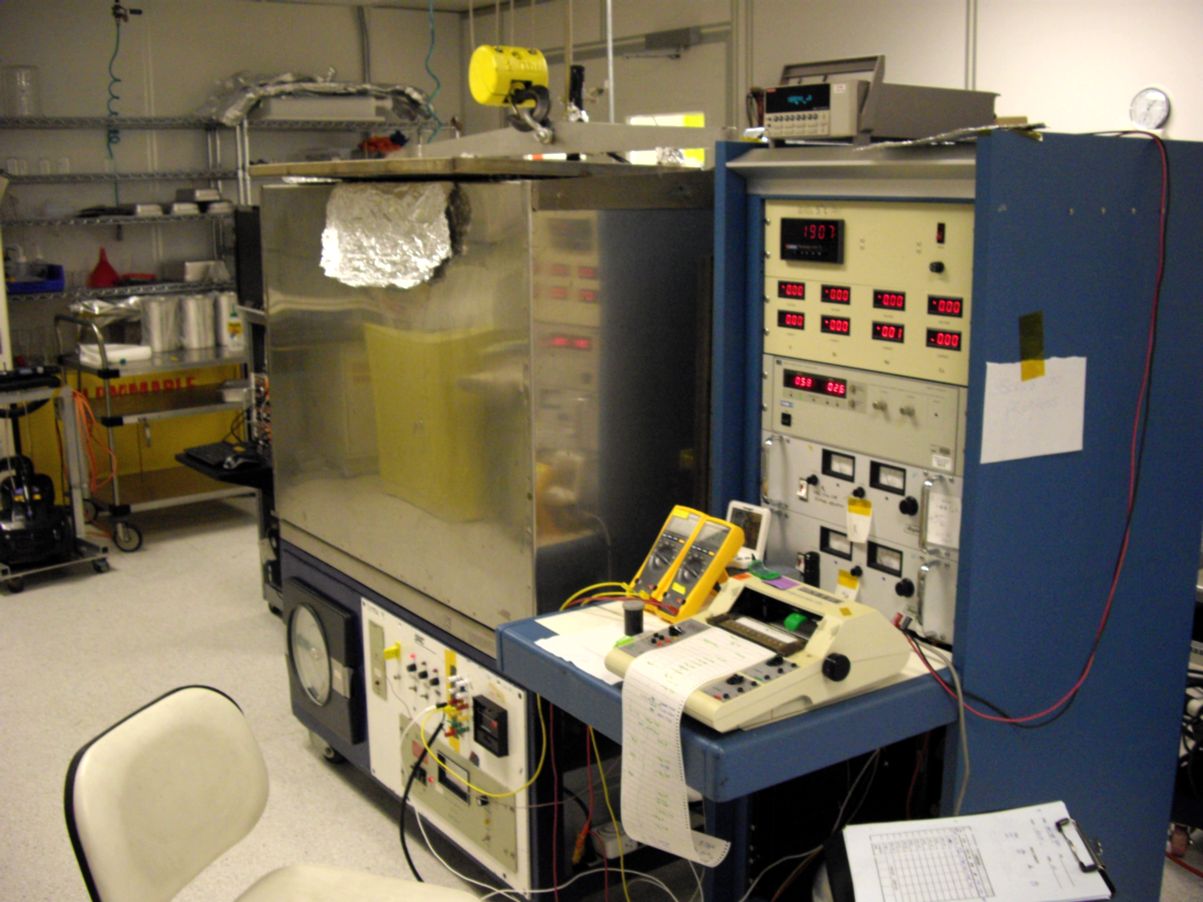 Small tank  used  to process alkali cathodes (33mm) and tubes of small area. Can take 4-8 samples/run. 7 runs done, more than 30 substrate coatings.
    Small sample test runs
    Substrate material tests
7
Bialkali Cathode Process Development Program
Small window cathode development, 1.22” samples
 Processed samples to optimize QE and bandpass
Window holder inside tank
Window holders and mask
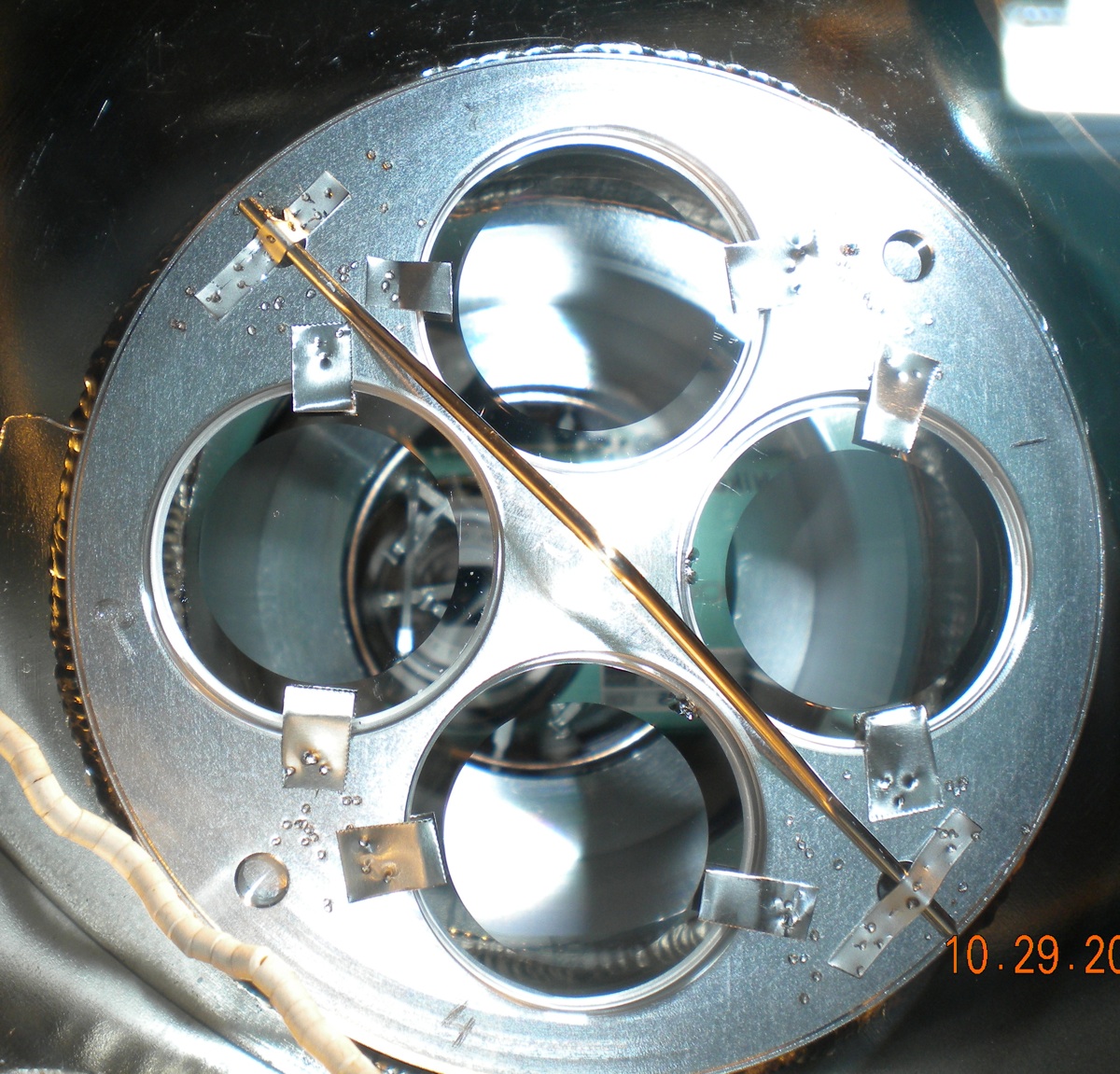 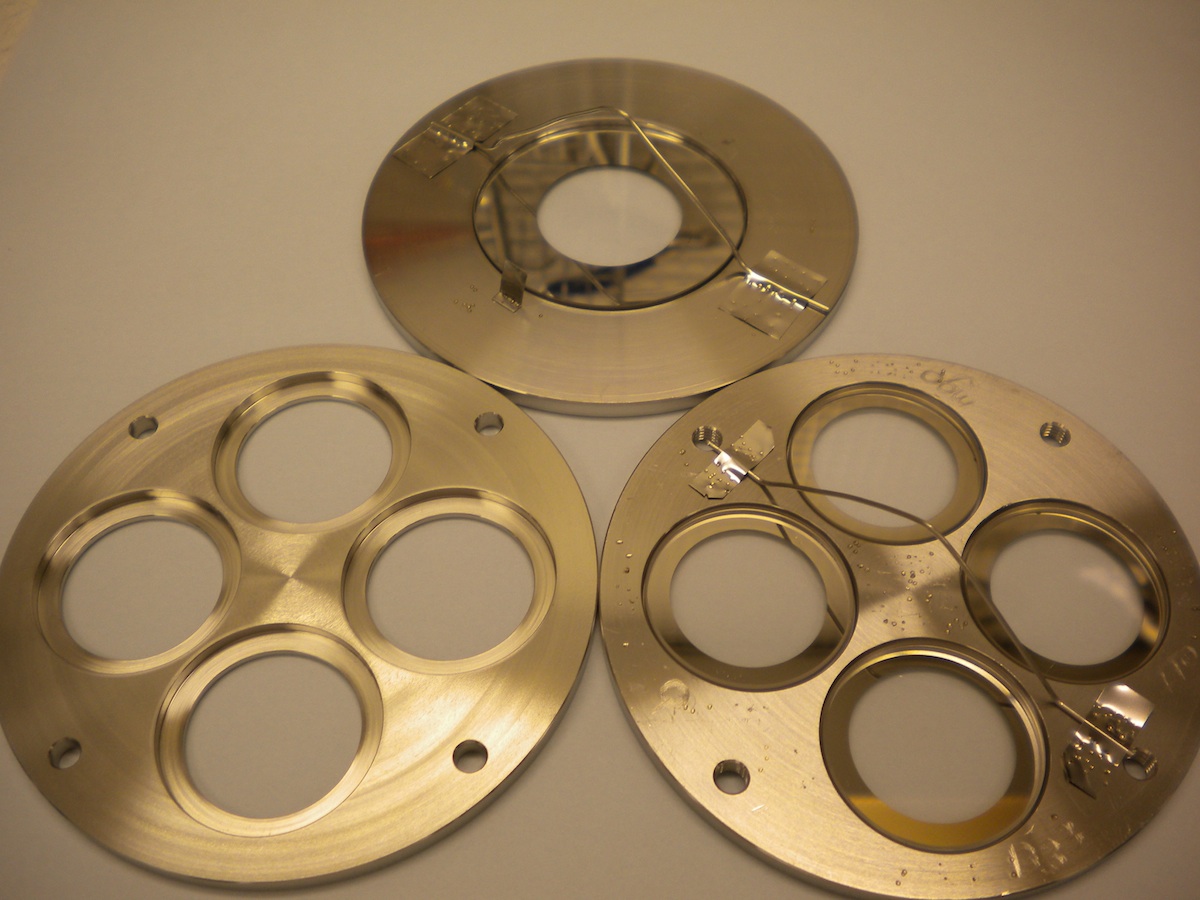 We cut up 8.7” B33 windows to make ~50 ea 1.22” test samples. Inconel annular electrodes were evaporated just as they would be for In seals
[Speaker Notes: The sensitivity of the activated photocathode is considerably higher, with a quantum efficiency of as high as 37% at about 450 Å and a sensitivity cut off energy of about 6.2 eV. The observed decrease of sensitivity at 988 and 520 Å (and probably not observed at ~670 Å) is likely to correspond to 2xEgap+Eaff,, 4xEgap+Eaff,, and 3xEgap+Eaff,, respectively. A much better spectral continuity of the illumination source is required in order to study the UV absorption fine structure.]
Bialkali Photocathode Sample Tests
Cathode test runs with KCsSb and Na2KSb cathodes on borofloat-33 windows. Na2KSb >20% QE achieved, QE uniformity better than ± 15%.
Bialkali test cathodes made on polished 31mm B33 windows gave the best results. The KCsSb does not perform as well as Na2KSb in the transfer cathode situation expected for the 8” tubes. Na2KSb hot, right after deposition, also improves after cool down.
Cathode run #6B, Na2KSb Uniformity
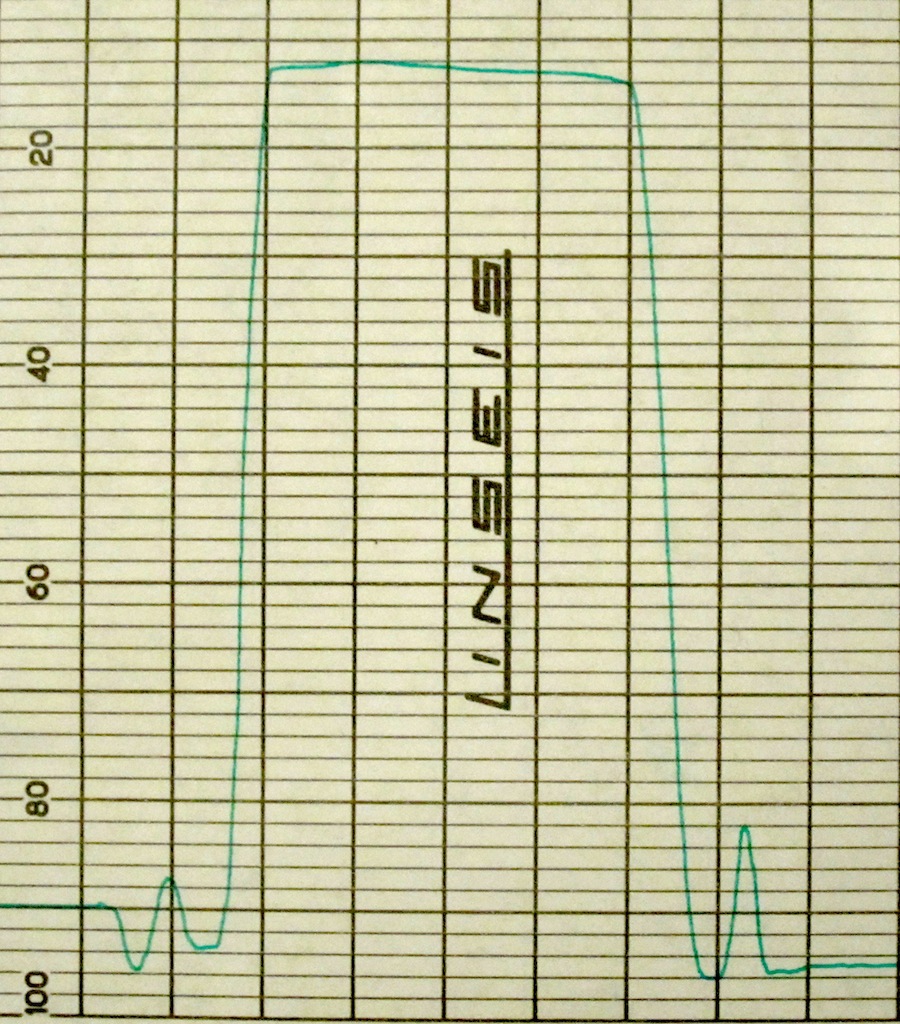 845
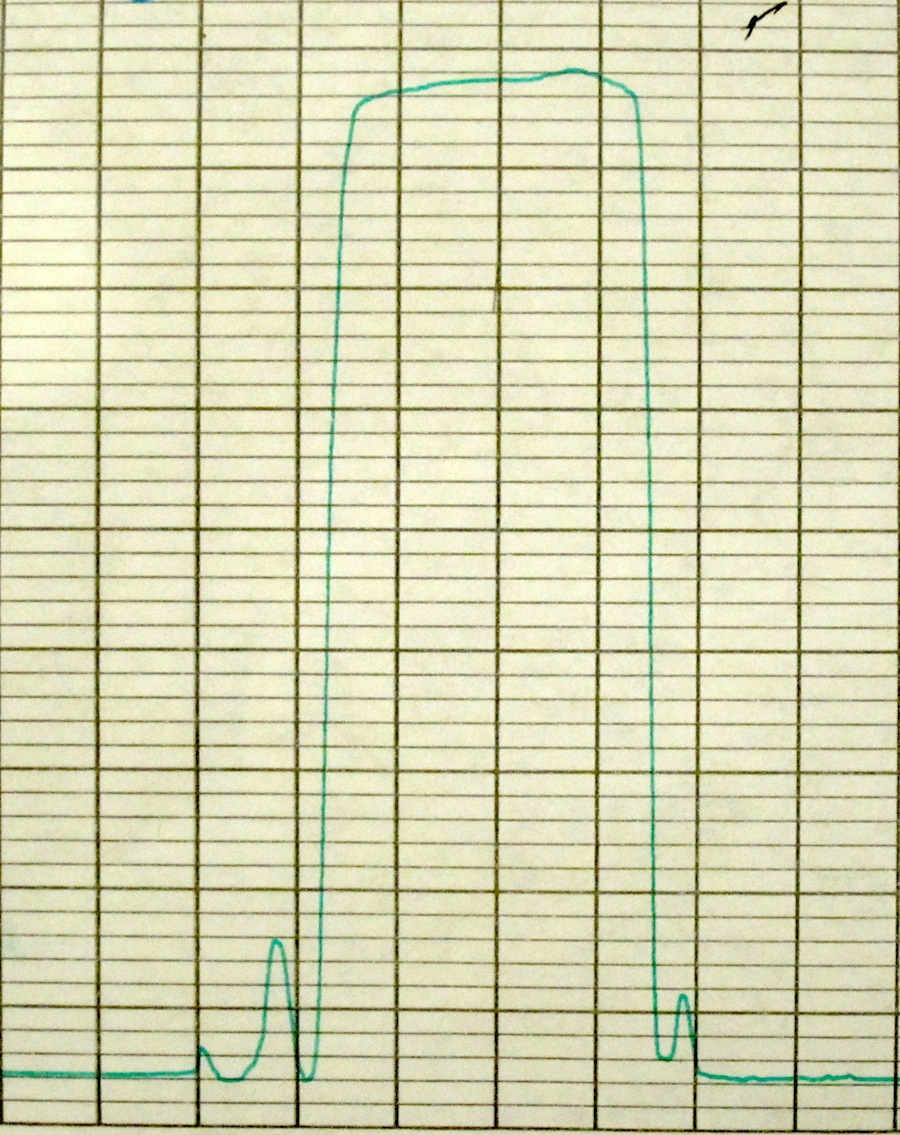 B33 substrate, 1” aperture, 395nm light, QE uniformity is good
839
842
848
822
Cathode/Substrate Materials Summary
ITO and MgO, 5nm are QE are deficient
 No problems with inconel evaporated borders good      adhesion/conduction
 K2CsSb  cathode fabrication is problematic, lower temp
   non-uniformity, less stability, poor conductivity, more noise.
 B33 is a good substrate material
 Going to try MnO (ALD, and sputtered) as underlayer      to enhance QE
 Work with Na2KSb as baseline, Inconel stripes if needed,    arranged on same “X” as support. OK for rigorous    cleaning, high temp, stable, uniform, high conductivity,     good QE.
[Speaker Notes: The sensitivity of the activated photocathode is considerably higher, with a quantum efficiency of as high as 37% at about 450 Å and a sensitivity cut off energy of about 6.2 eV. The observed decrease of sensitivity at 988 and 520 Å (and probably not observed at ~670 Å) is likely to correspond to 2xEgap+Eaff,, 4xEgap+Eaff,, and 3xEgap+Eaff,, respectively. A much better spectral continuity of the illumination source is required in order to study the UV absorption fine structure.]
8” Cathode Process Development
Large window cathode development, 8.7” square
Commissioned 8” cathode/window seal process tank 
Objectives:-
 Repeat small sample depositions for verification
 Verify alkali sources for large cathode areas
 Confirm 8” wet cleaning and plasma cleaning processes
 Test metal stripe/MnO underlayers for cathodes
 Develop techniques to make 8” area uniform QE
 Optimize cathode QE levels and test stability and uniformity
 Trial window seals on 8.7”  “frames” 

  Then:-----
  Transfer techniques to large tube processing station
[Speaker Notes: The sensitivity of the activated photocathode is considerably higher, with a quantum efficiency of as high as 37% at about 450 Å and a sensitivity cut off energy of about 6.2 eV. The observed decrease of sensitivity at 988 and 520 Å (and probably not observed at ~670 Å) is likely to correspond to 2xEgap+Eaff,, 4xEgap+Eaff,, and 3xEgap+Eaff,, respectively. A much better spectral continuity of the illumination source is required in order to study the UV absorption fine structure.]
8.7” Photo-Cathode / Seal test Chamber
8.7” Square PC/seal test process chamber with 14” Dia. Capability 16.5” Dia. Chamber on exact same process cart as the previous chamber.
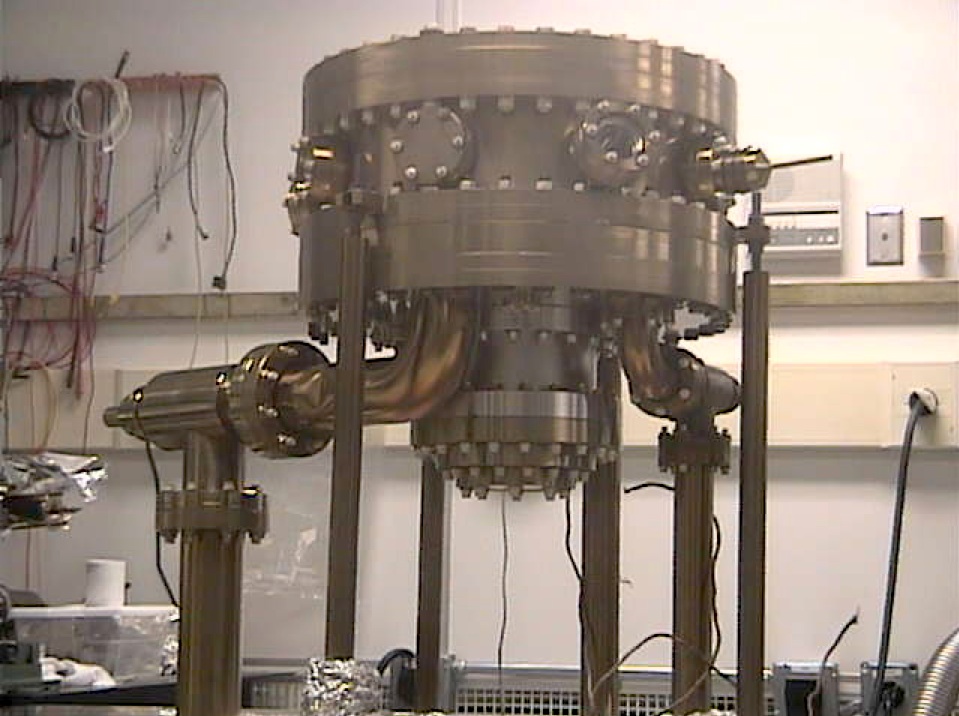 16.5” Flange Chamber Access
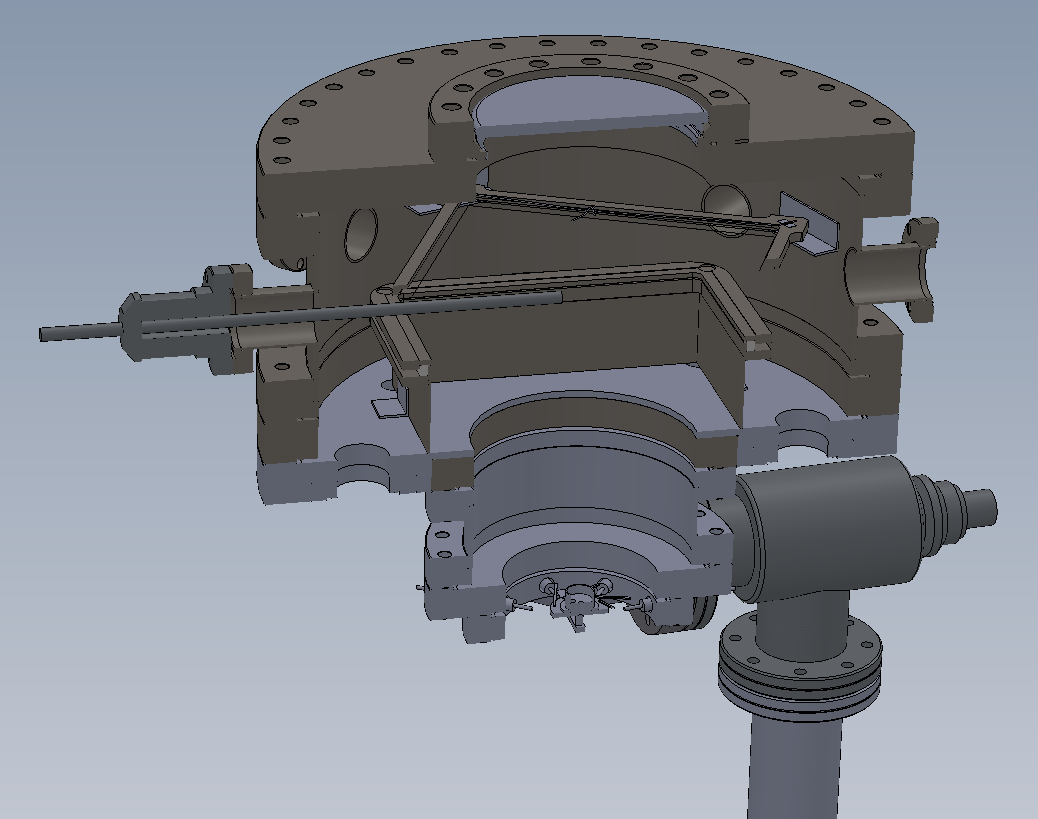 Alkali sources
All-Metal Valves
Larger 16” flange tank, to test
Quantum efficiency
QE Uniformity
Seal tests
Forming Well - 6”
Ion Pump Port
8.7” Photo-Cathode / Seal test Chamber
Final assembly done, spent 3 weeks in initial cleanup bakeout up to 375°C to get the chamber conditioned.
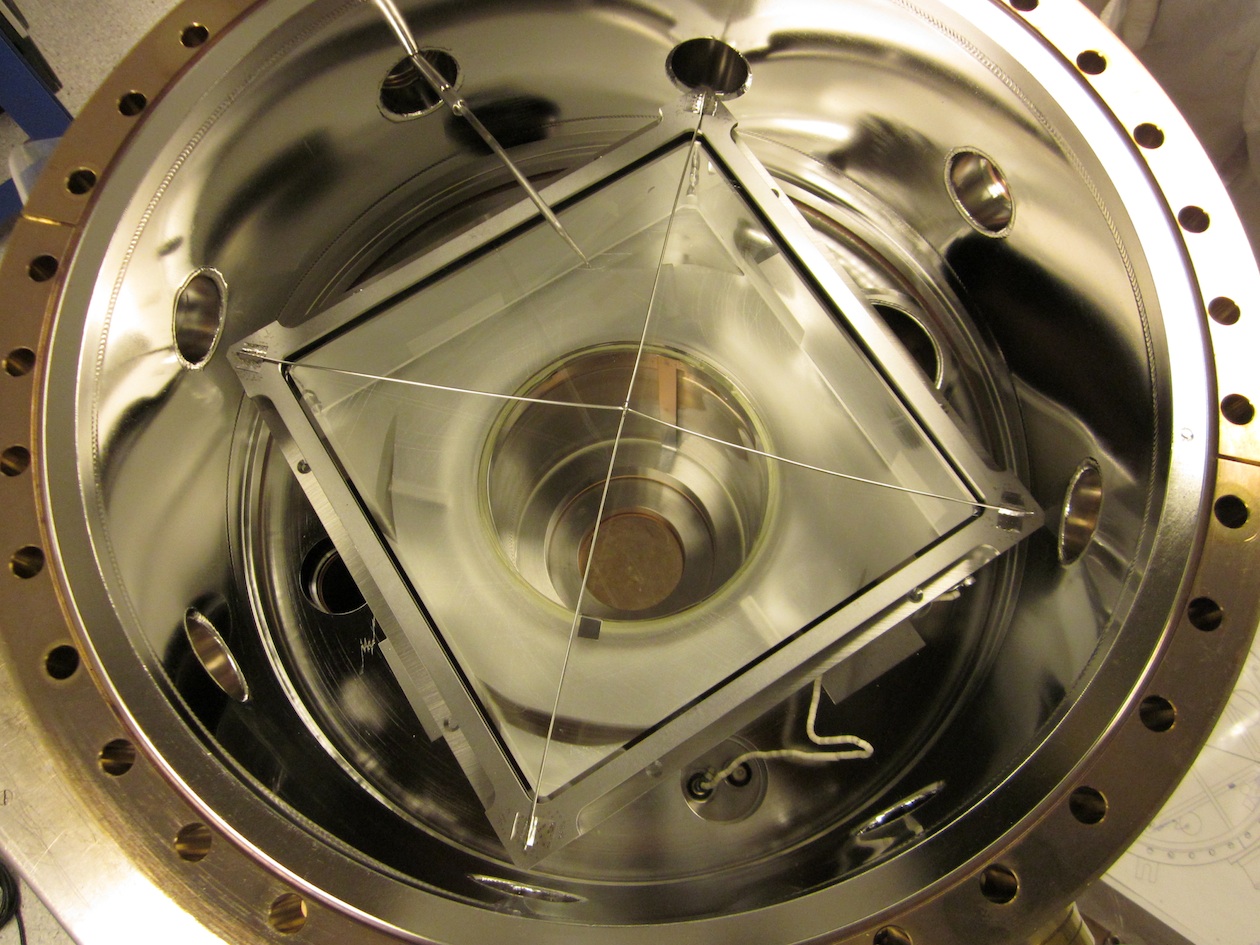 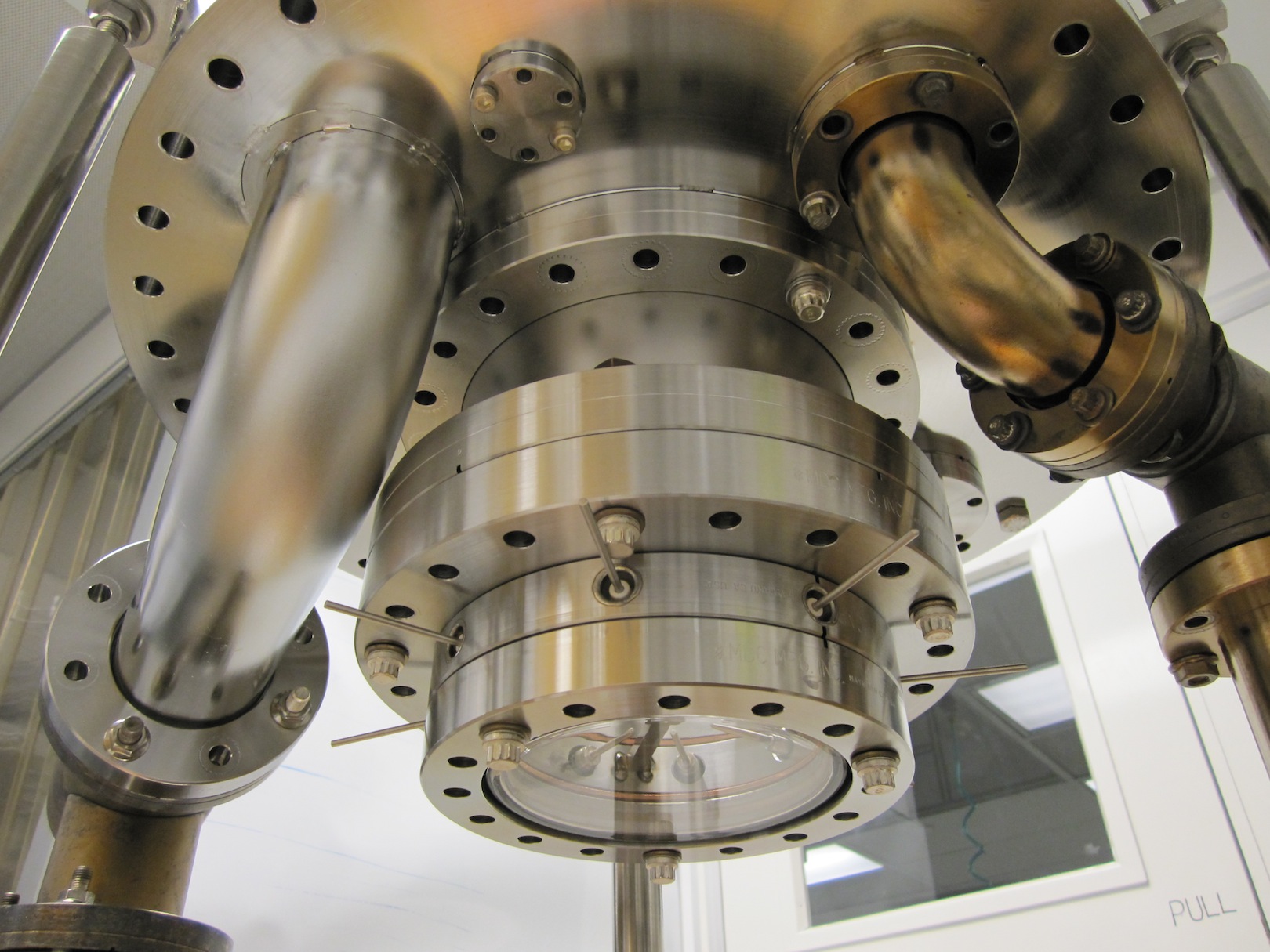 Used SAES alkalis & SbPt beads. Employed old source flange to verify process, thenmove to new larger sources 
and flange for next run.
Preparation of  8.7” B33 Windows for Cathodes
All the tooling is in place. We have wet cleaned, plasma cleaned, and evaporated NiCr on a window, and loaded into the holder for photocathodeprocessing.
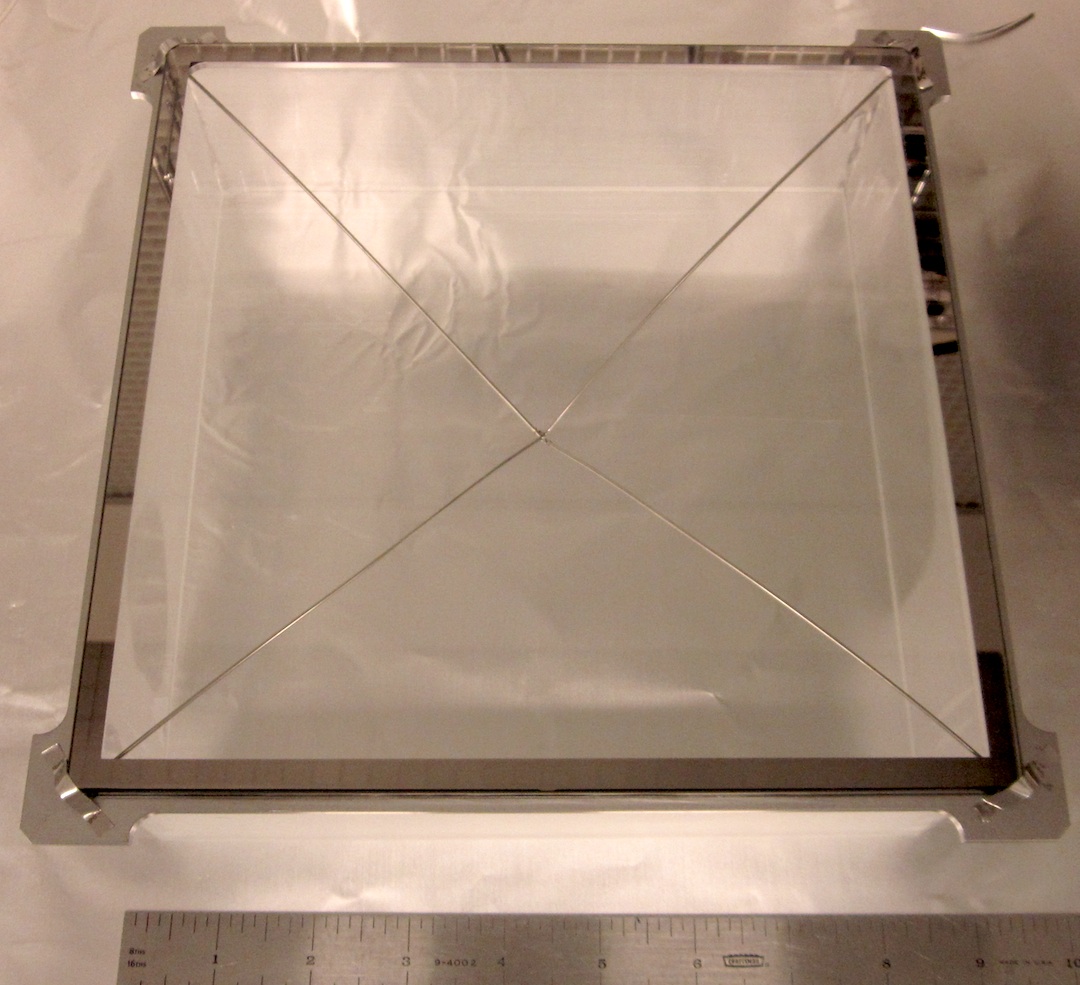 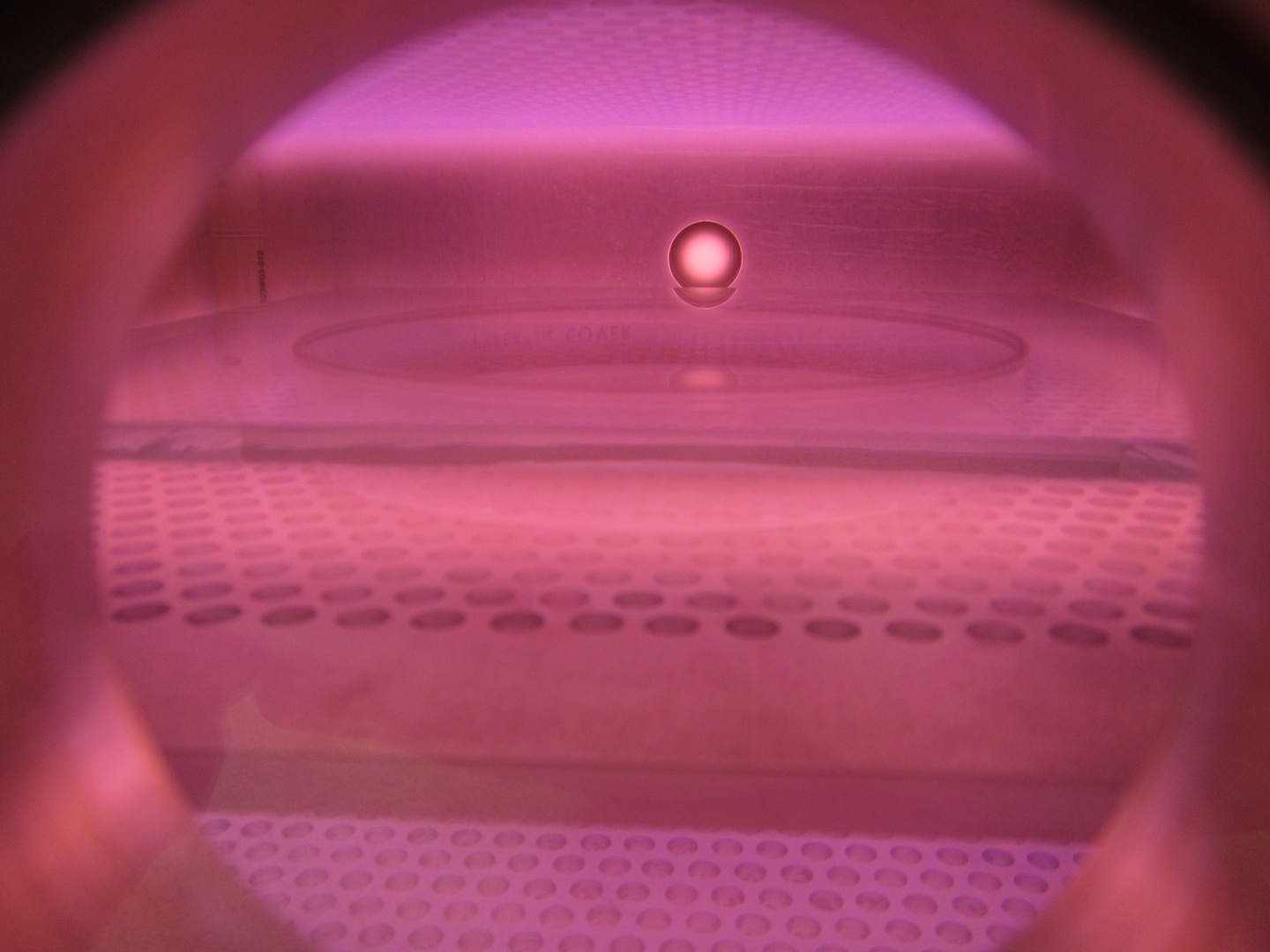 NiCr electrode border on B33
Plasma cleaning
8” Photocathode First Process, System Load
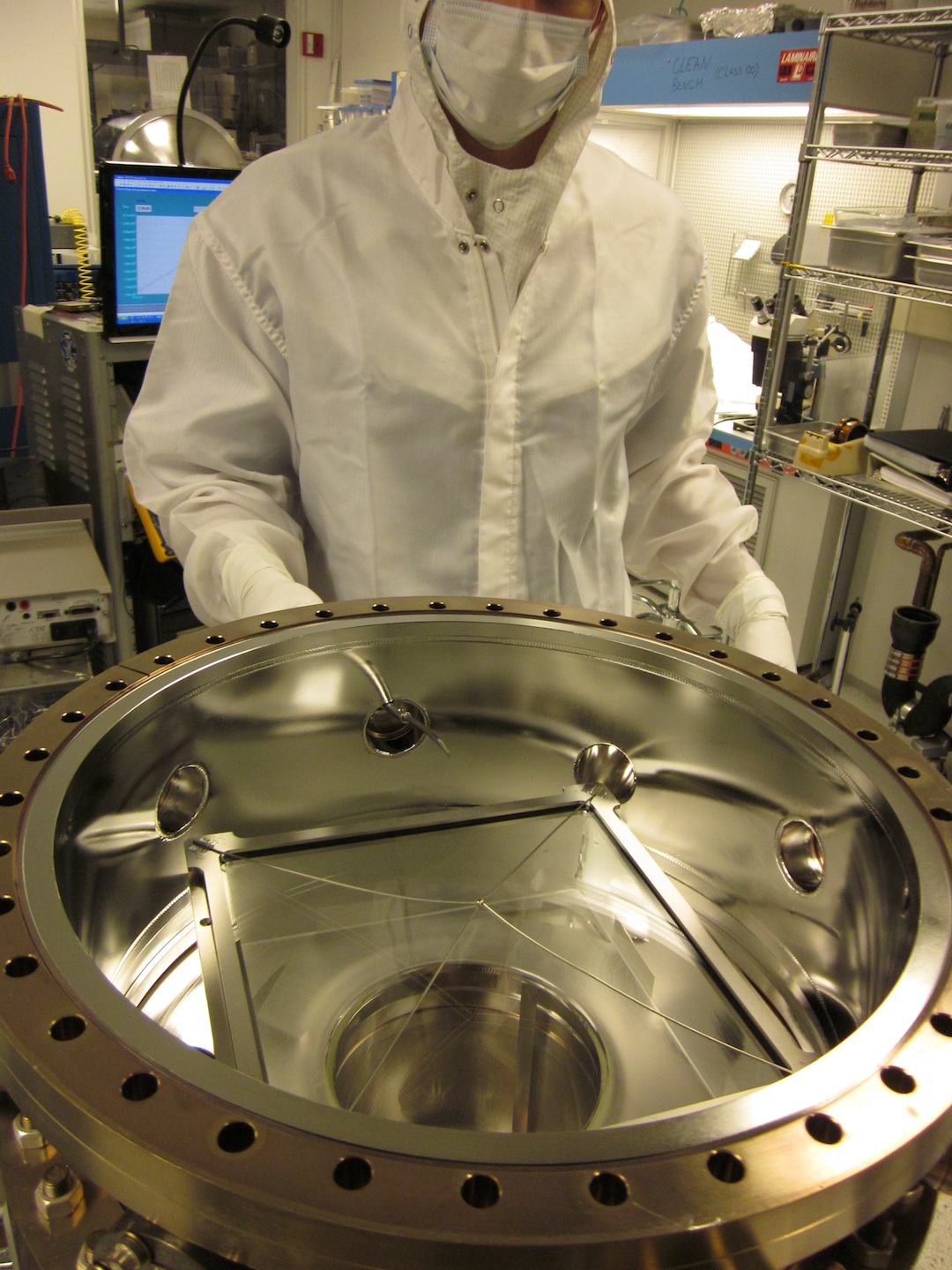 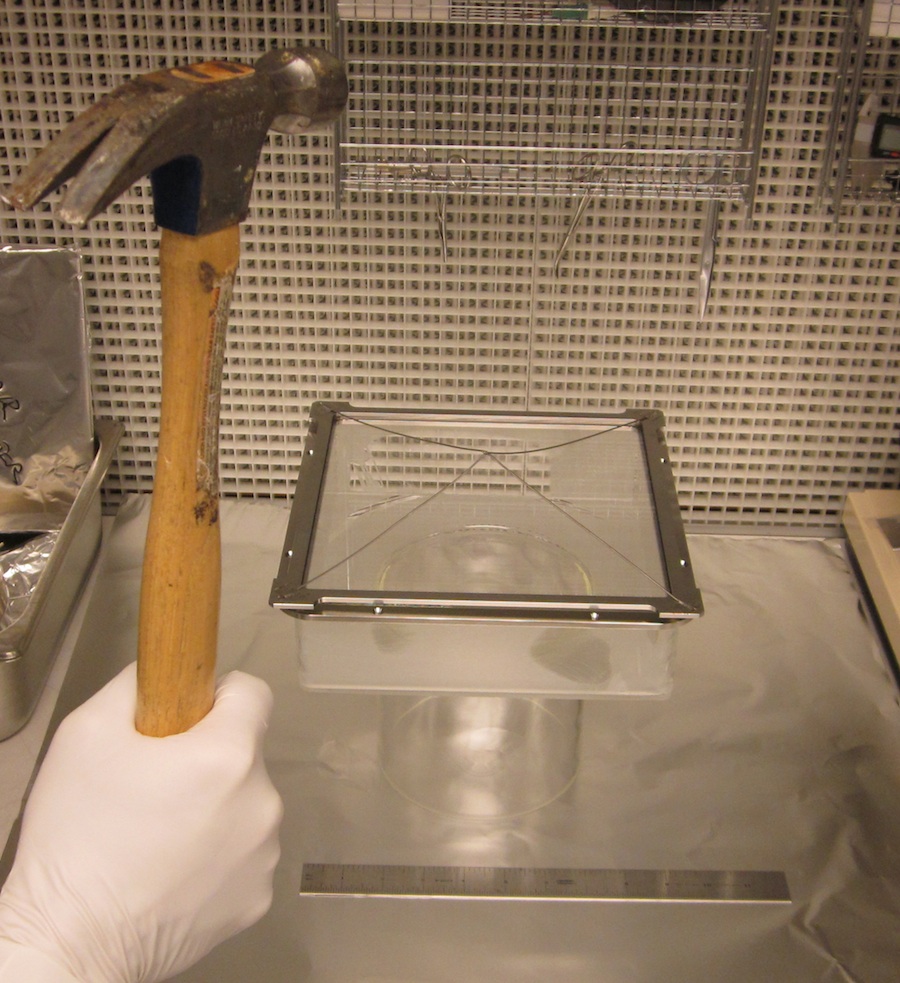 Final window adjustments
8.7” window loaded
Photocathode Preparation and Deposition
Outgassing of SAES Alkalis
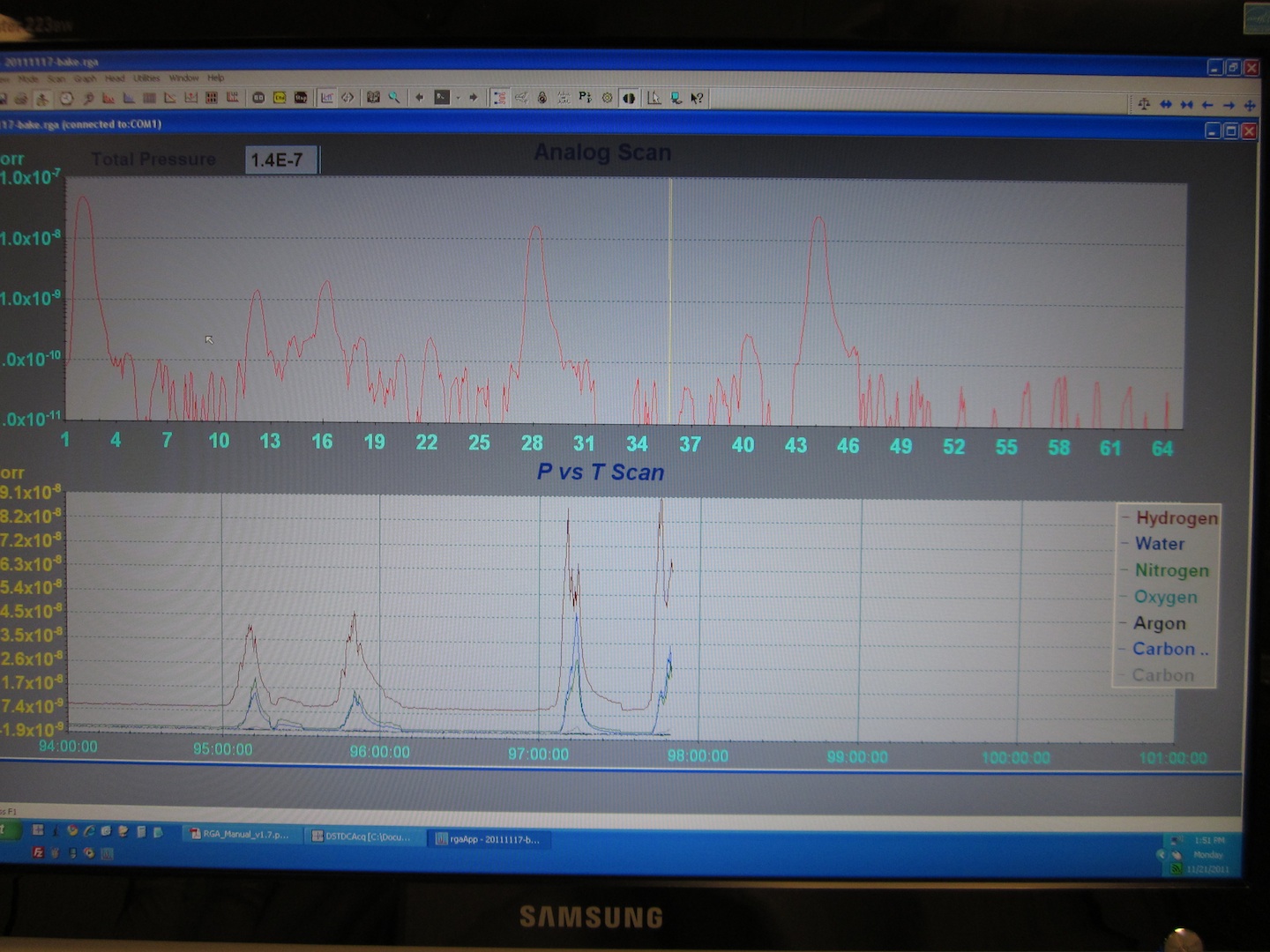 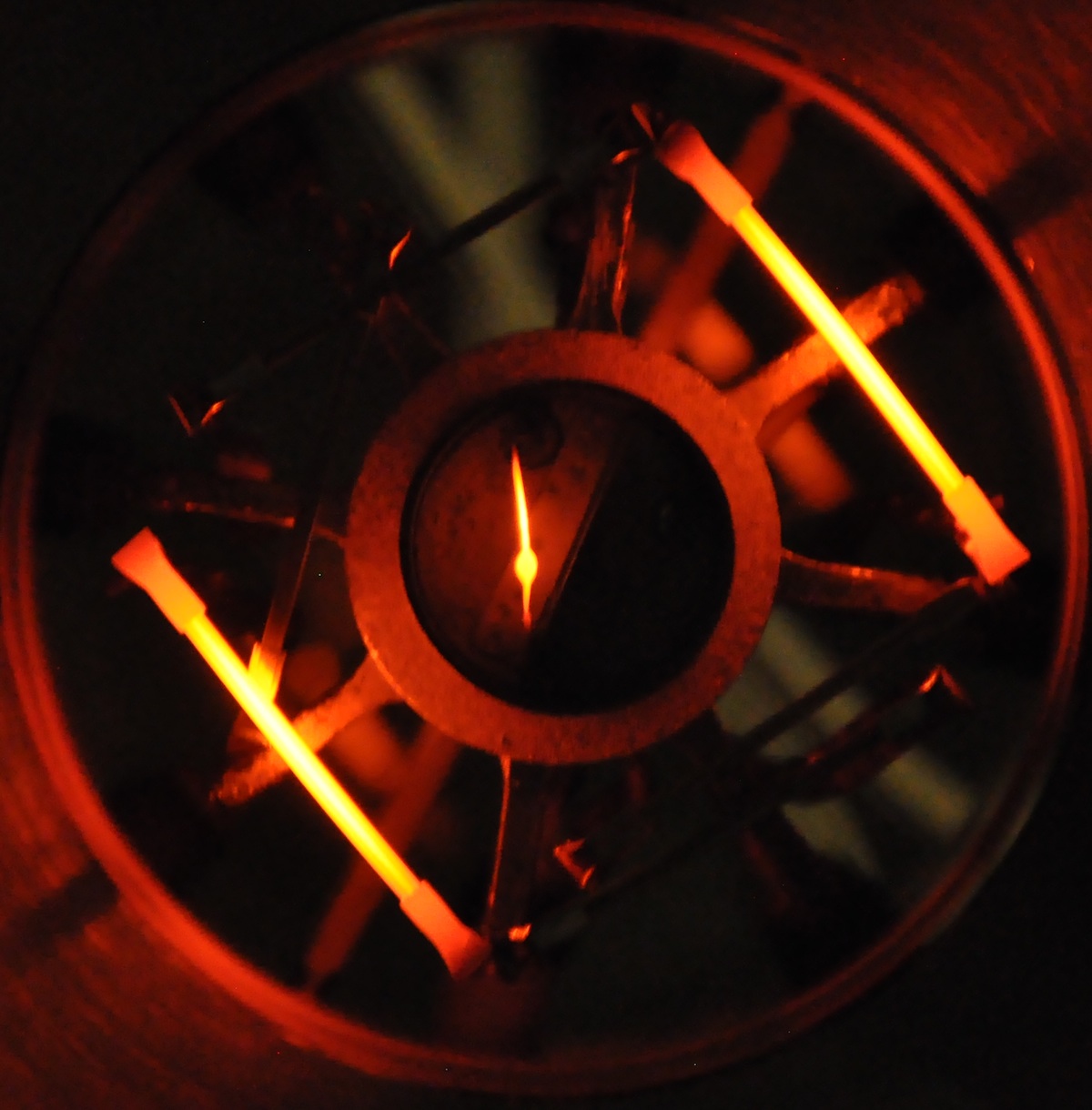 Na
K
Alkali / Sb sources in action
Photocathode Deposition
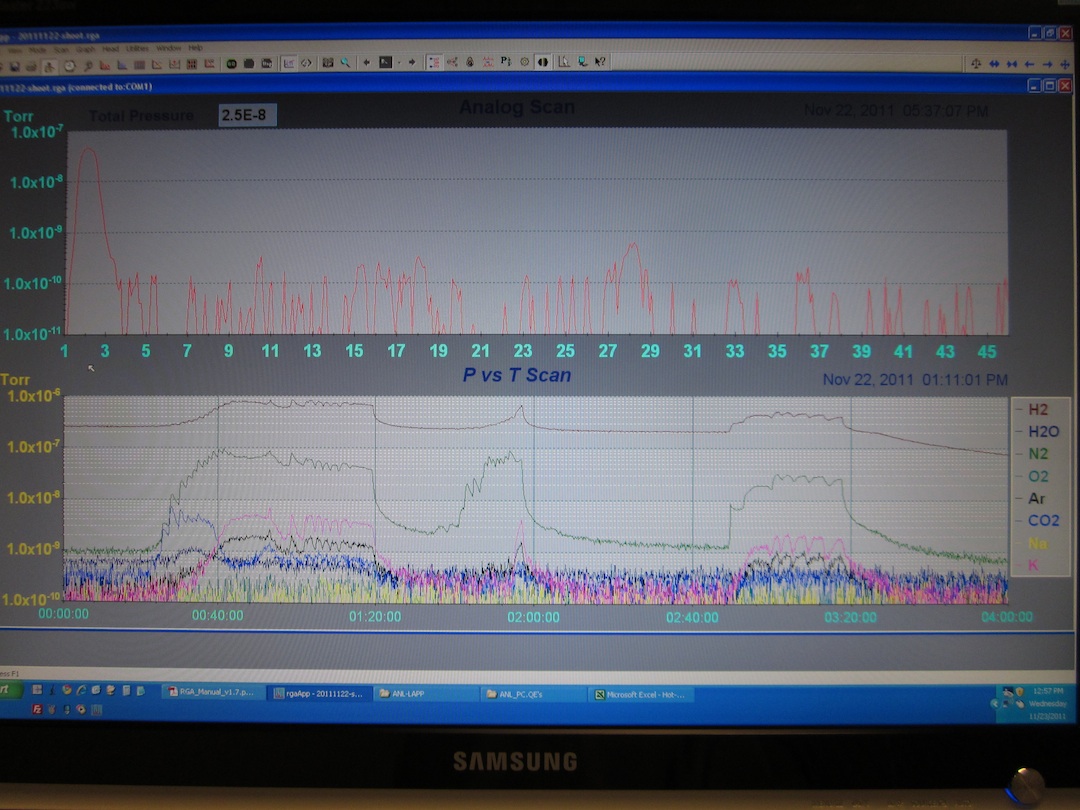 Na
K
Sb
K
Sb
First 8” 7.5” Bialkali Photocathode
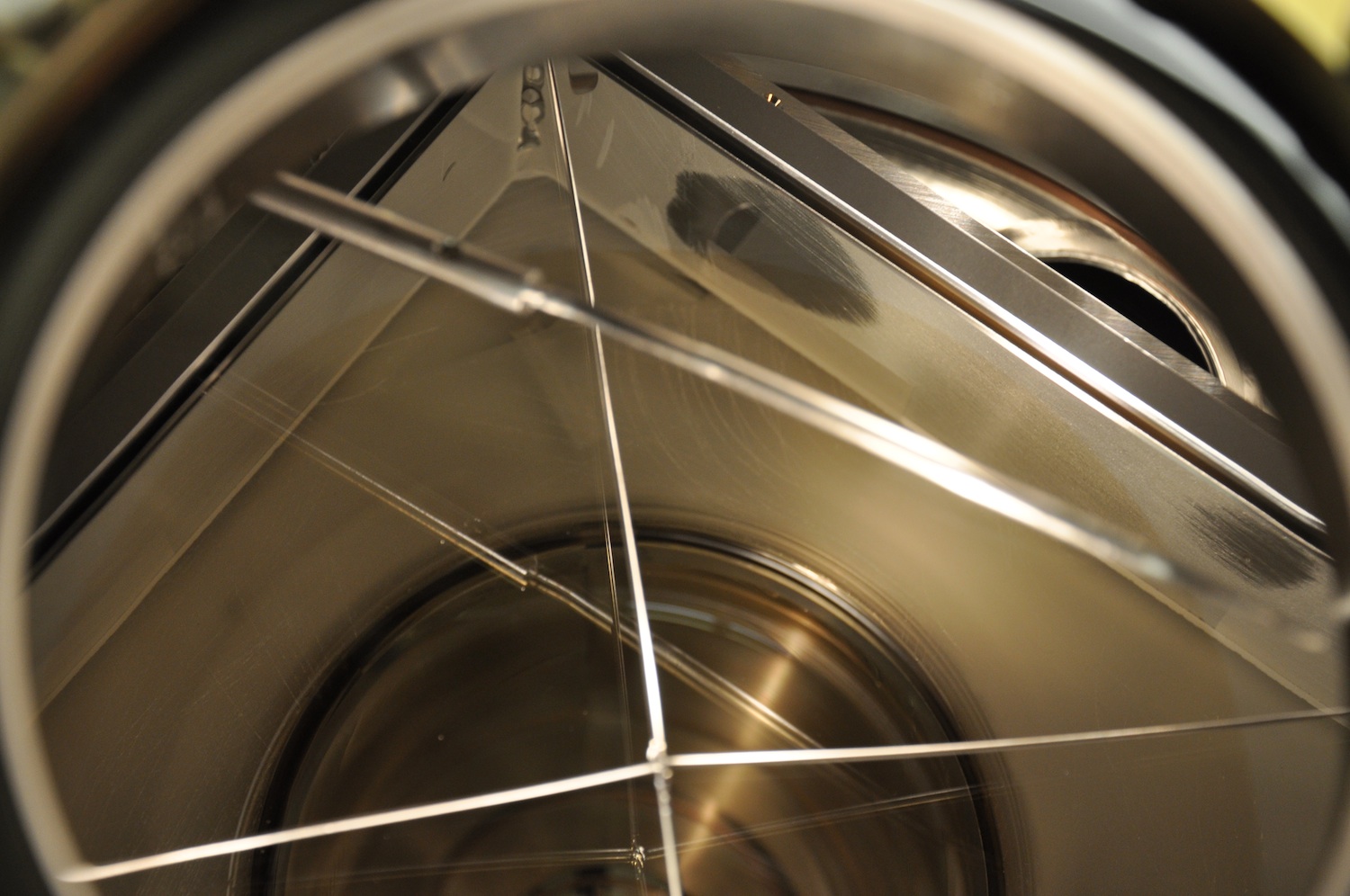 Extra flange to couple alkali flange increased distance andcaused vignetting of the deposition. No proper contact with cathode! Fix and repeat!
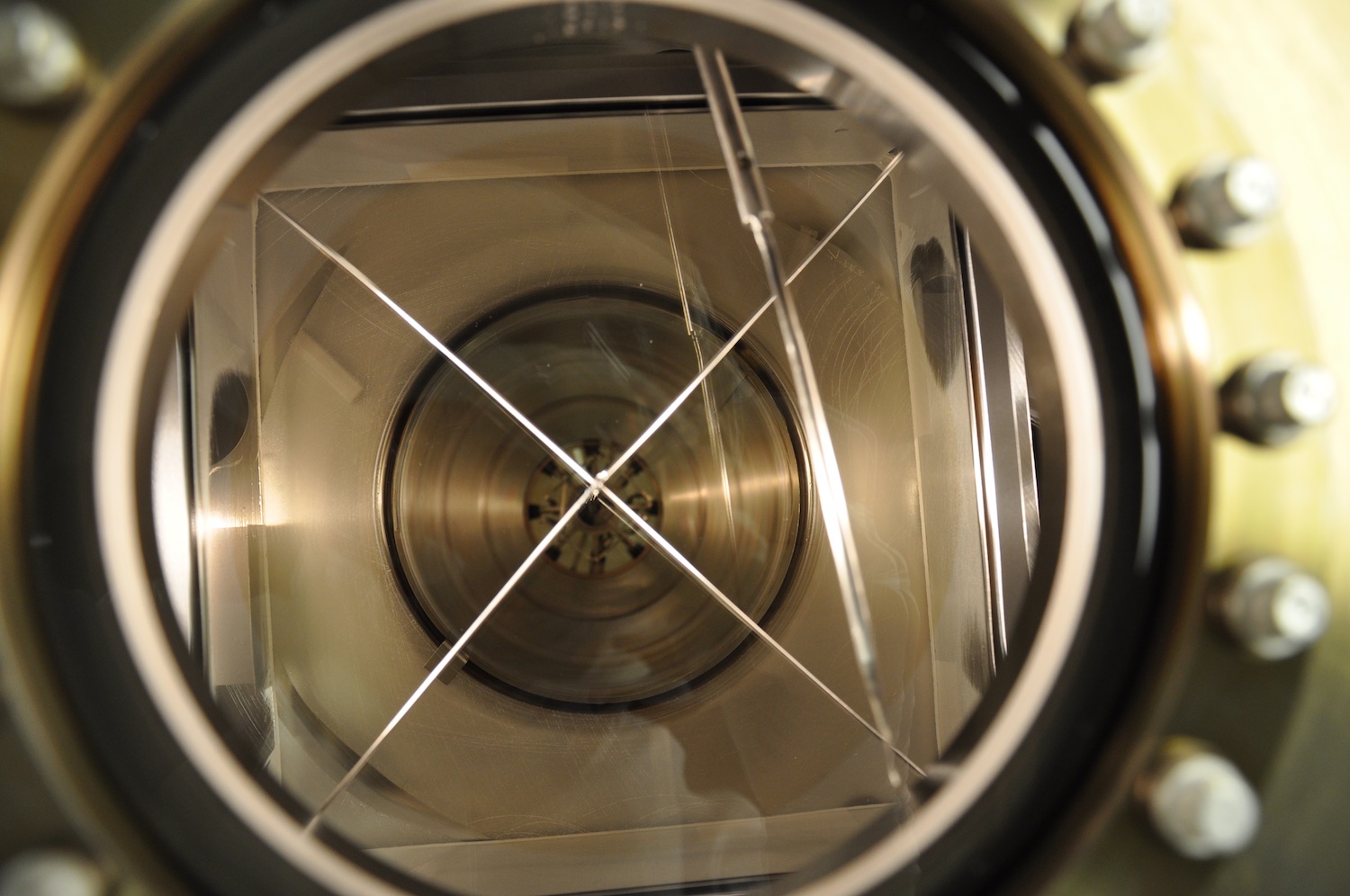 8”
Uniformity is good
82
82
Relative %
transmission
of PC vs 
position 
(~corrected for 
window transmission)
83
82
81
82.5
81
79
79
Photocathode Process
8in Photocathode First Try
8” PC/Seal Test Chamber
<10-9 Torr base vacuum, RGA operational, fully baked
Chamber configured for 8in depositions
5mm thick, 8.7” polished B33 window
NiCr border electroded
Deposited Na2KSb photocathode
RGA record for entire process
Very good first run – BUT cathode not big enough – only 7.5”, lots of useful data